《题目》
作者：       
单位：
邮箱:
第一场省人民五一后
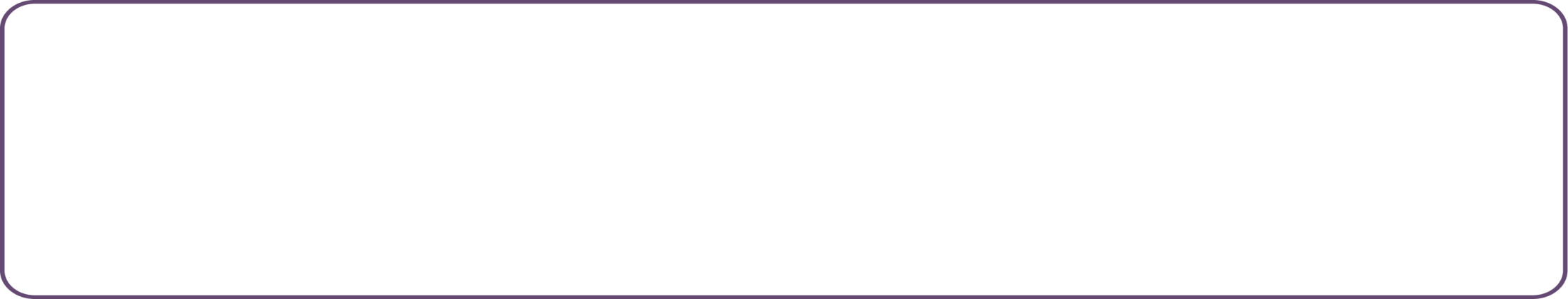 中文题目采用黑体60号字体加粗
作者采用60号宋体
单位采用60号宋体
论文壁报应包含目的、方法、结果、结论（本页背景作者可自定义）